Муниципальное казенное дошкольное образовательное учреждение
«Центр развития ребенка – детский сад №6»
Организация театрально-игровой деятельности с детьми дошкольного возраста
Подготовила: 
Смотрова Н.С., воспитатель
Введите в мир театра малыша,И он узнает, как сказка хороша,Проникнется и мудростью, и добротой,И с чувством сказочным пойдет он                                      жизненной тропой
Г. Попова
Театрализованная деятельность
развитие любознательности
развитие мышления
проявление эмоций
развитие творчества
развитие речи
обогащение словаря
повышение самооценки
развитие фантазии
Организация театрально-игровой деятельности
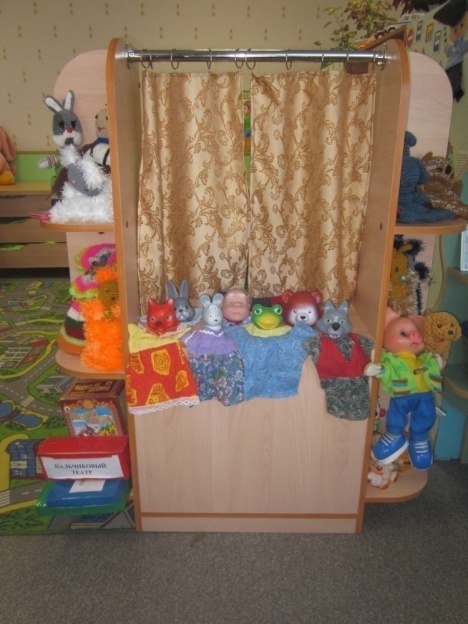 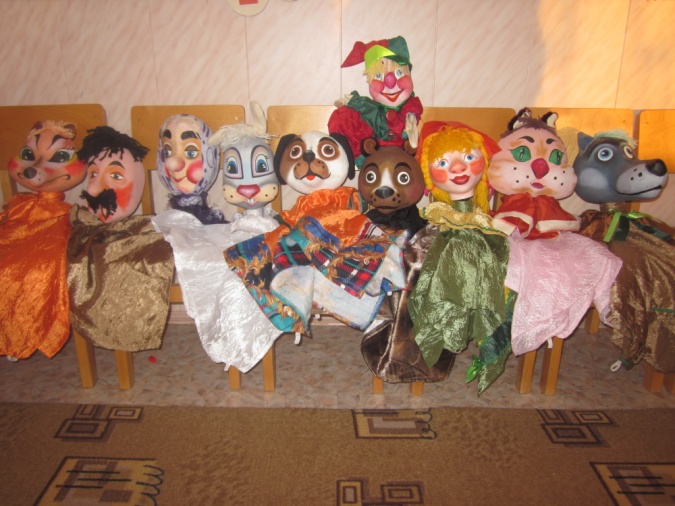 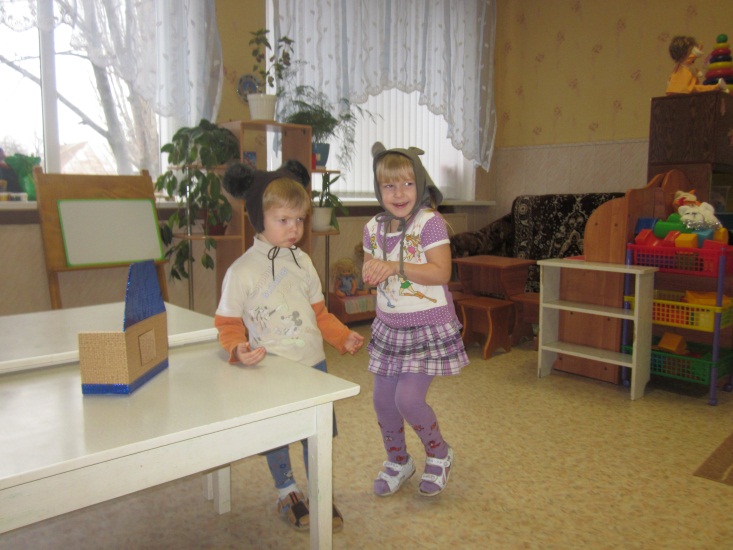 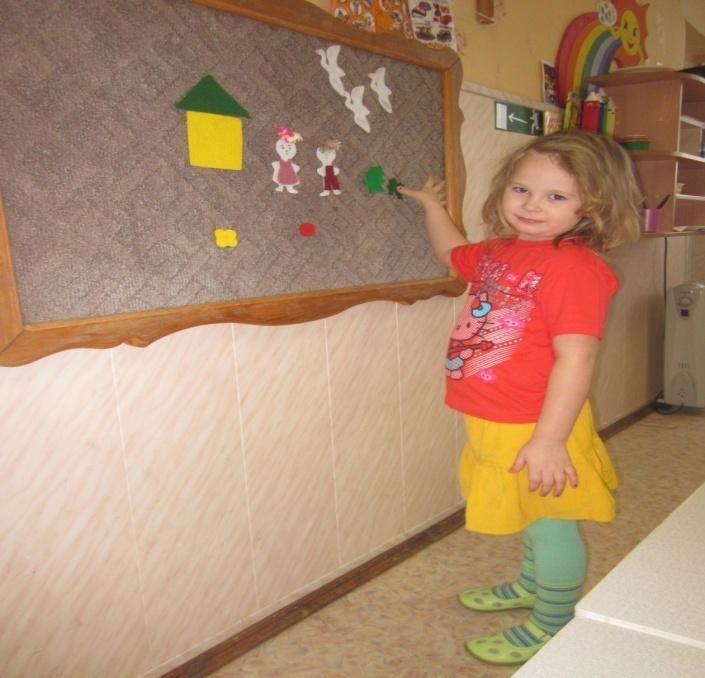 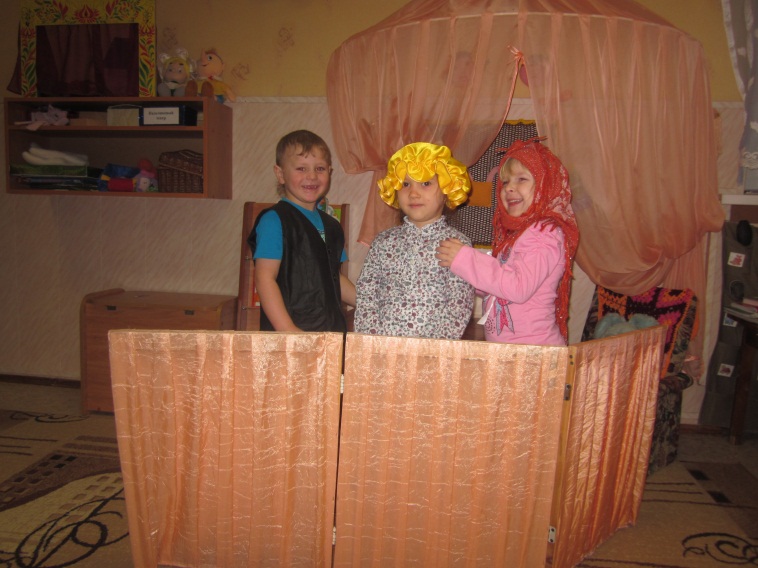 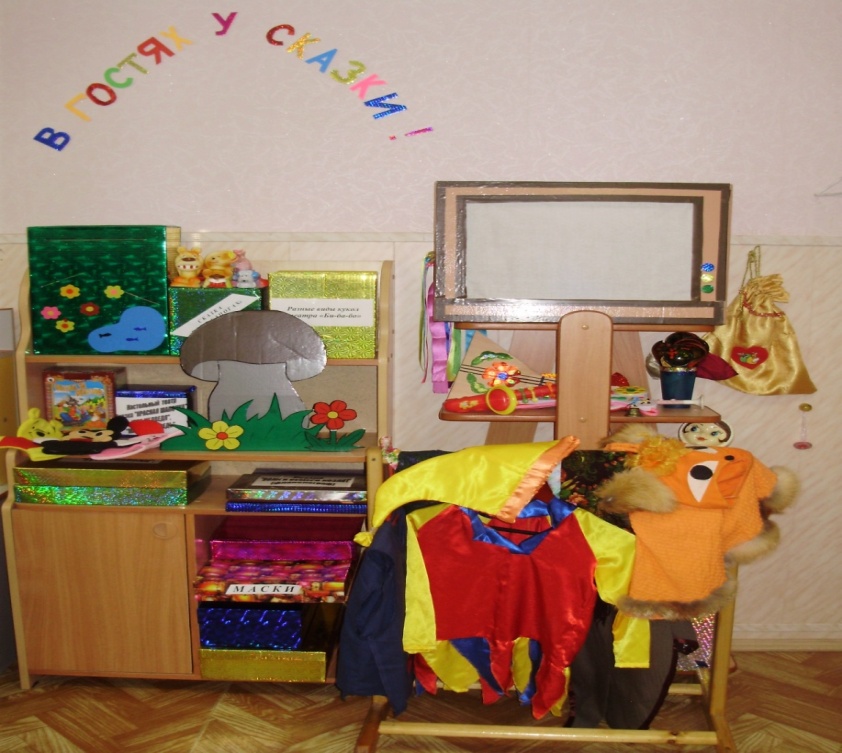 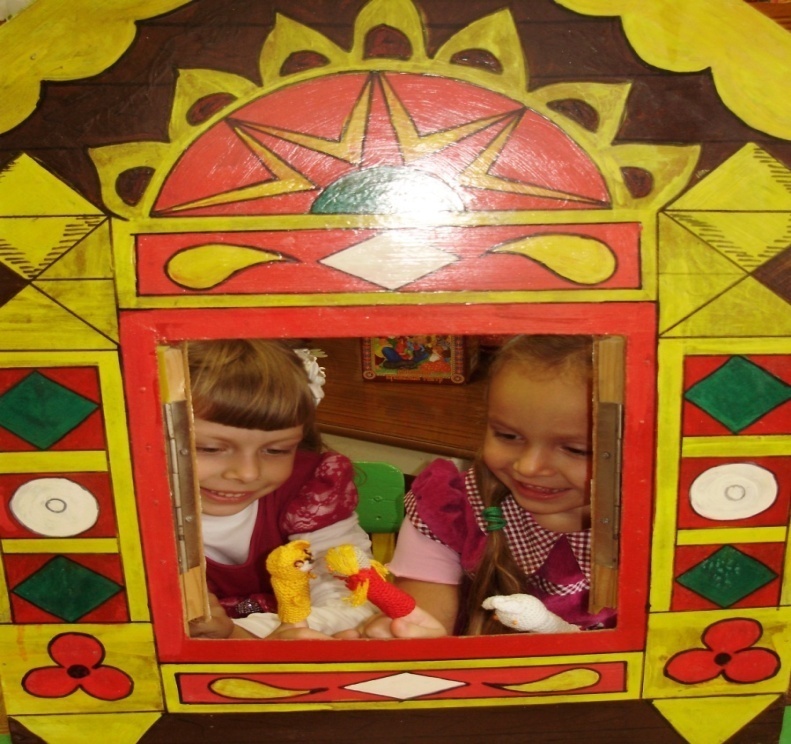 Режиссерские театрализованные игры
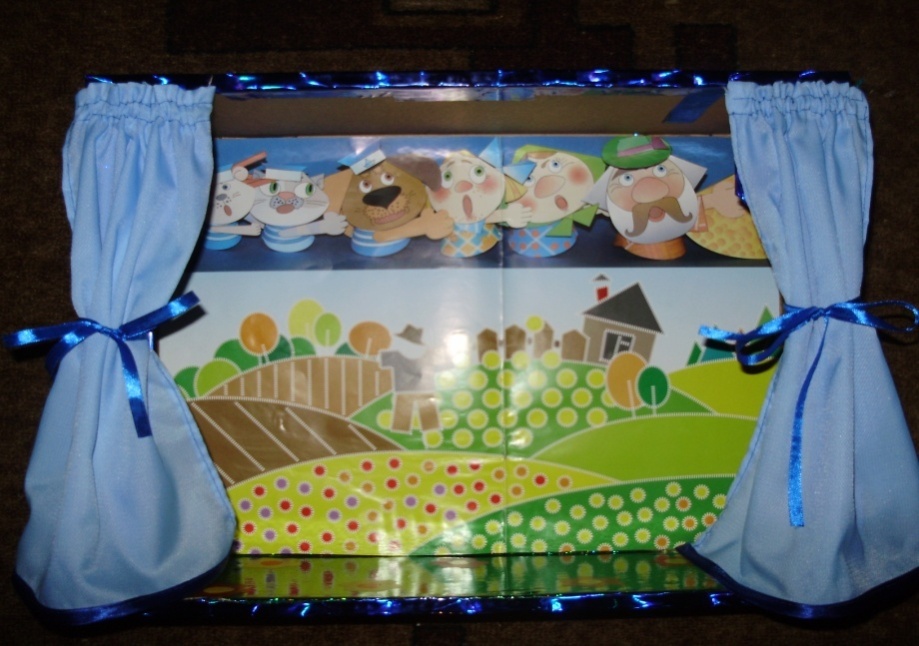 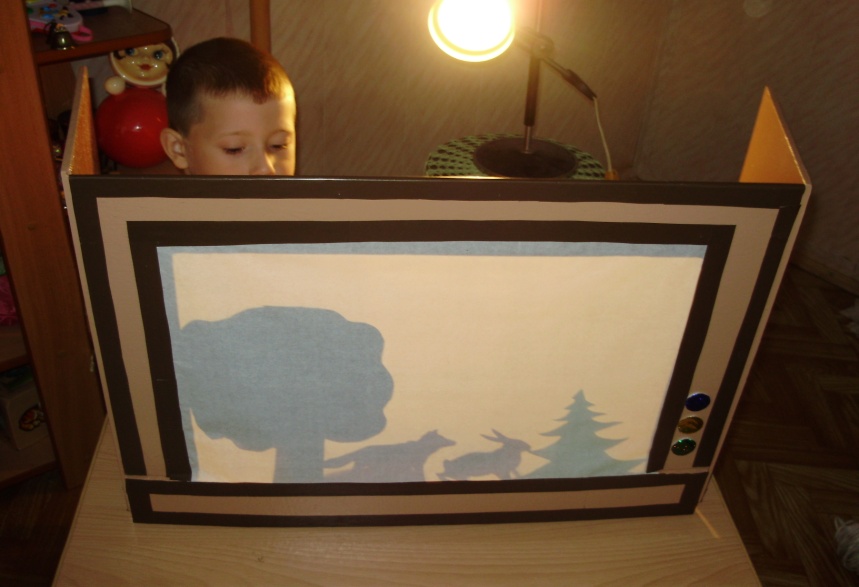 Игры – драматизации
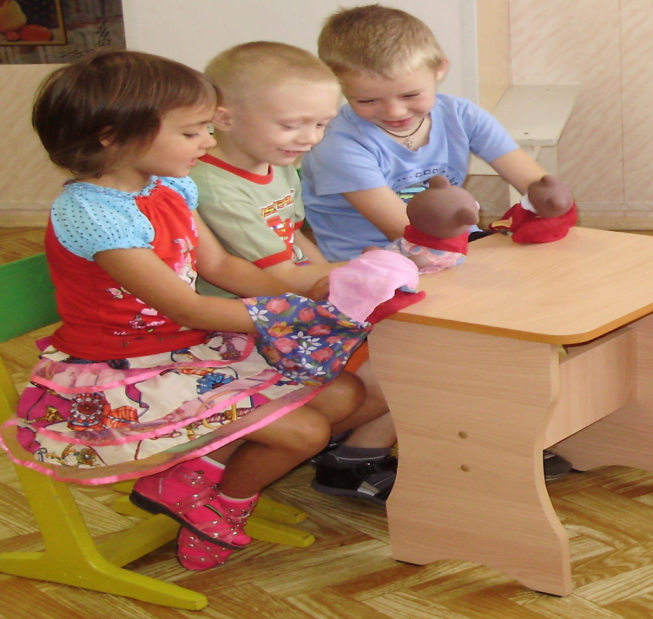 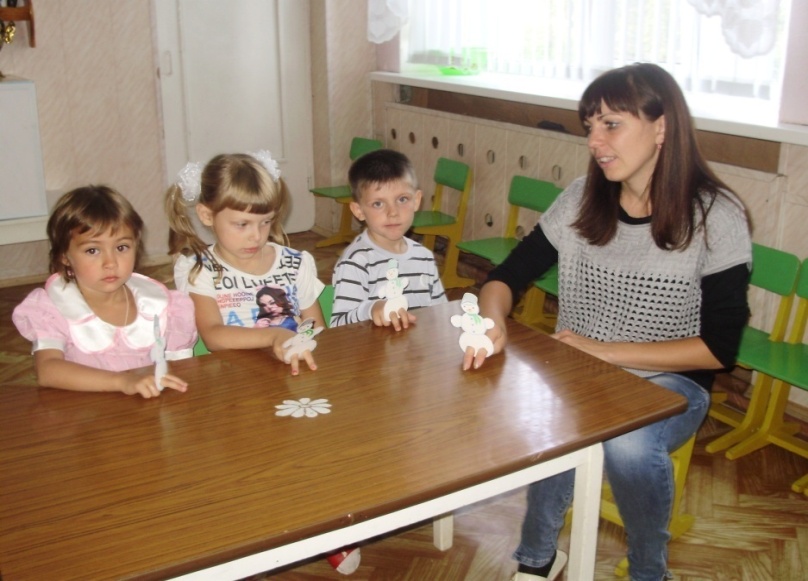 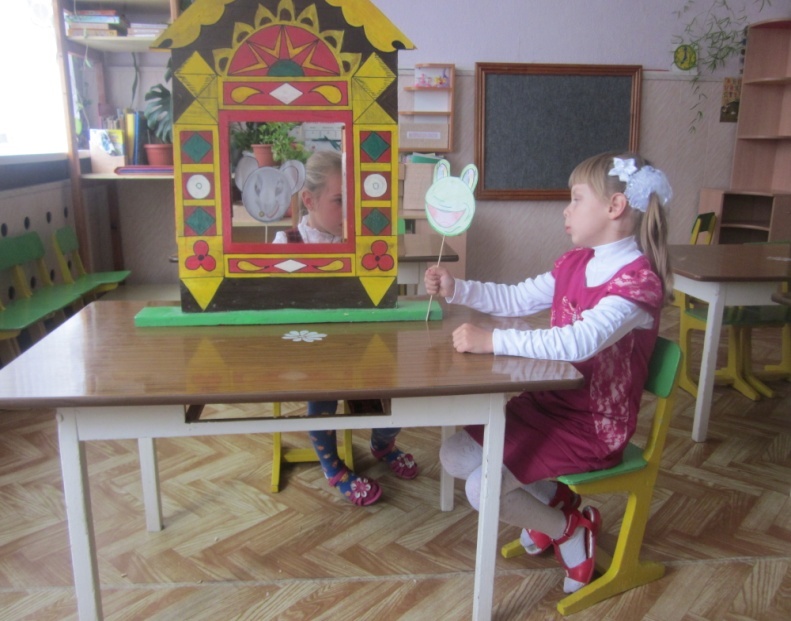 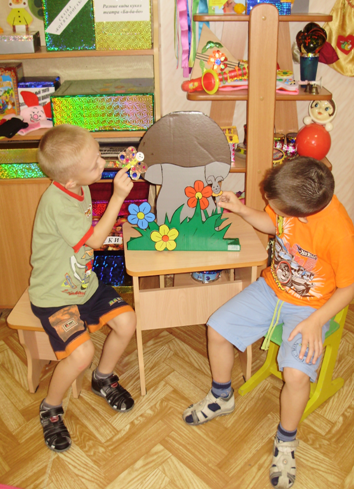 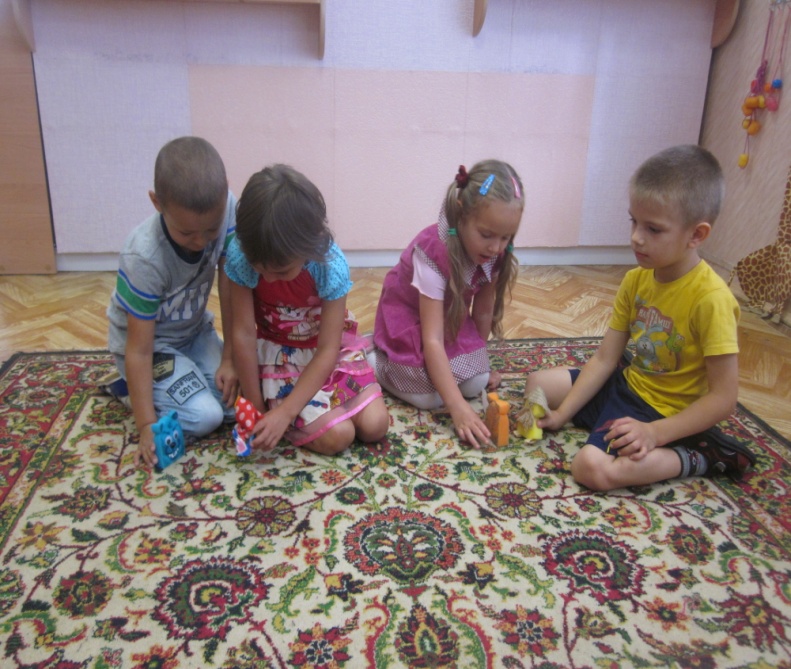 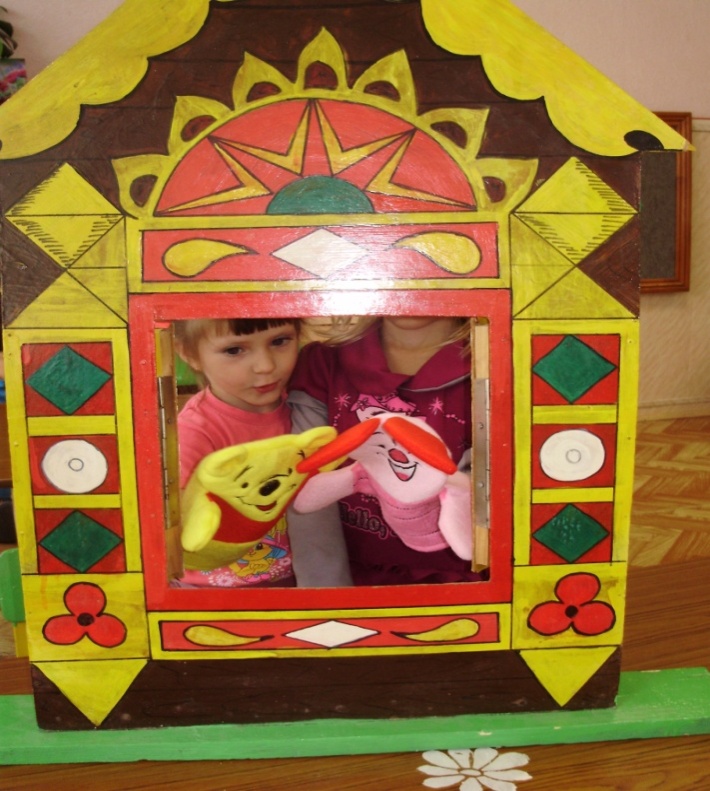 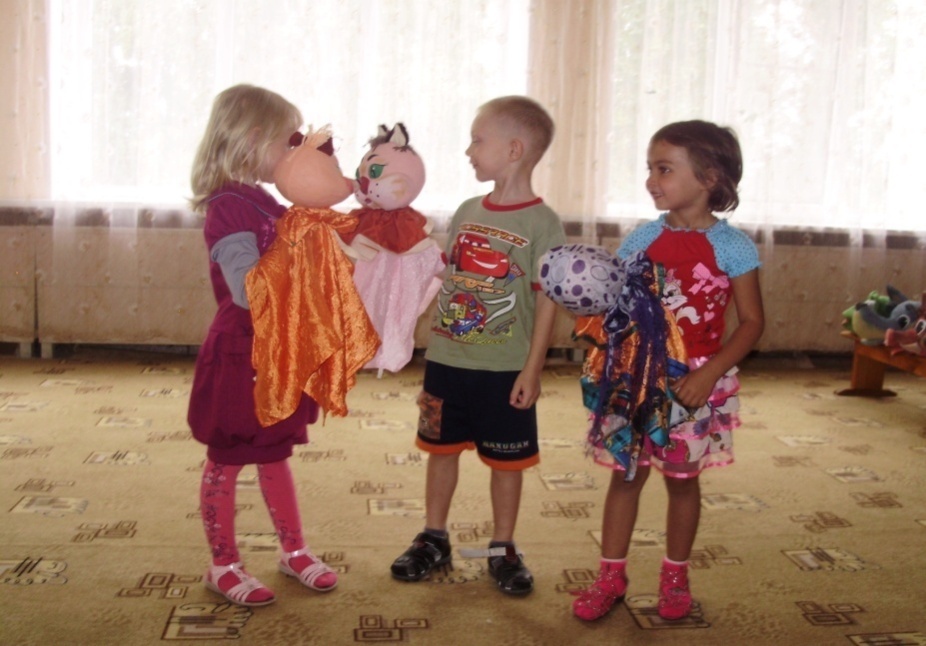 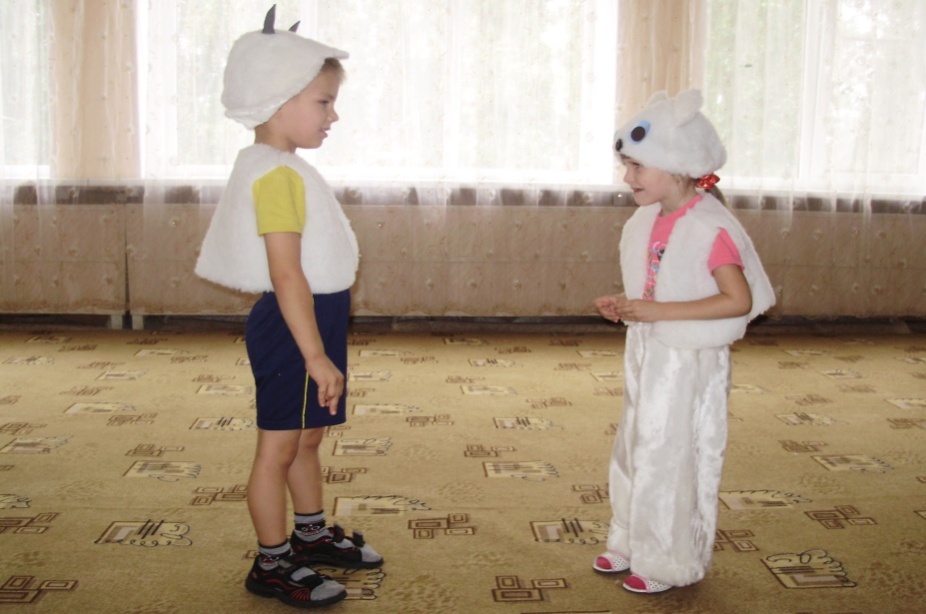 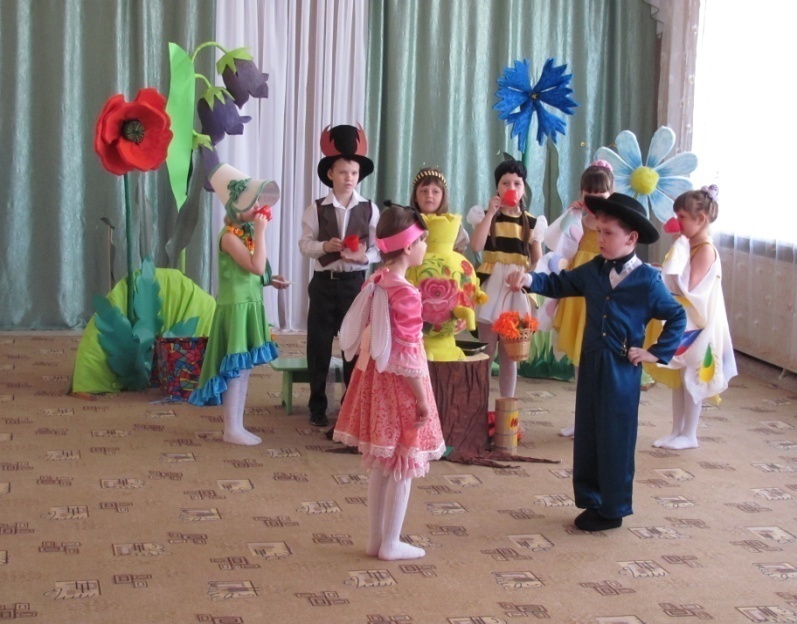 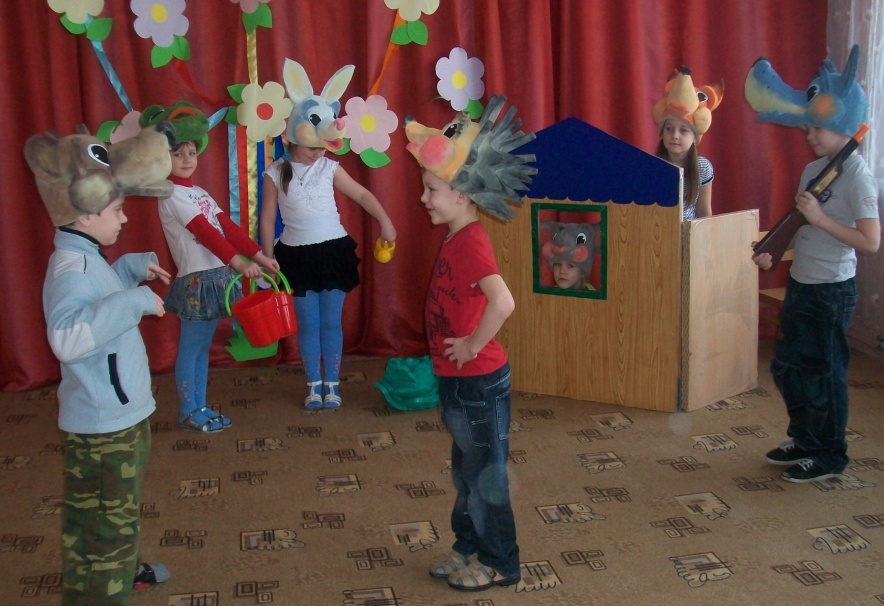 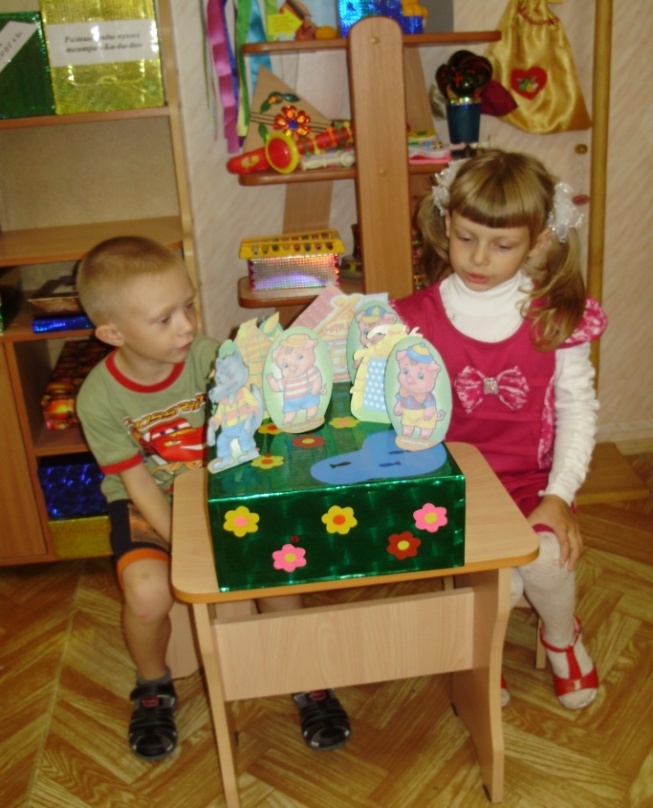 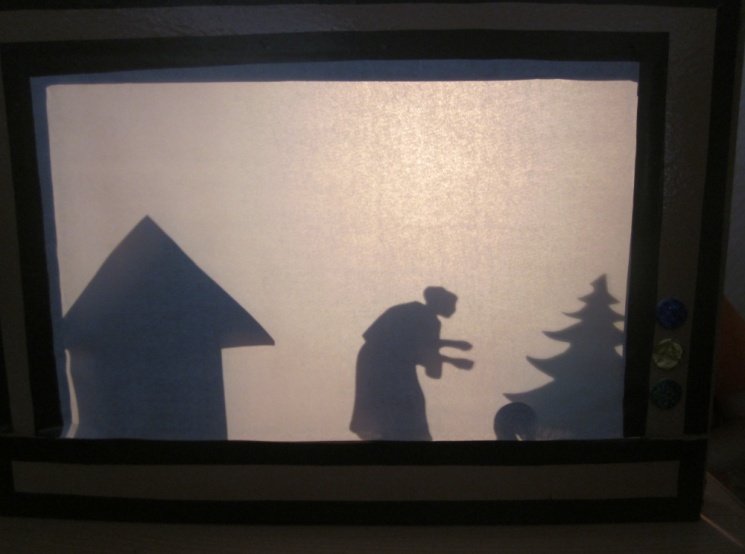 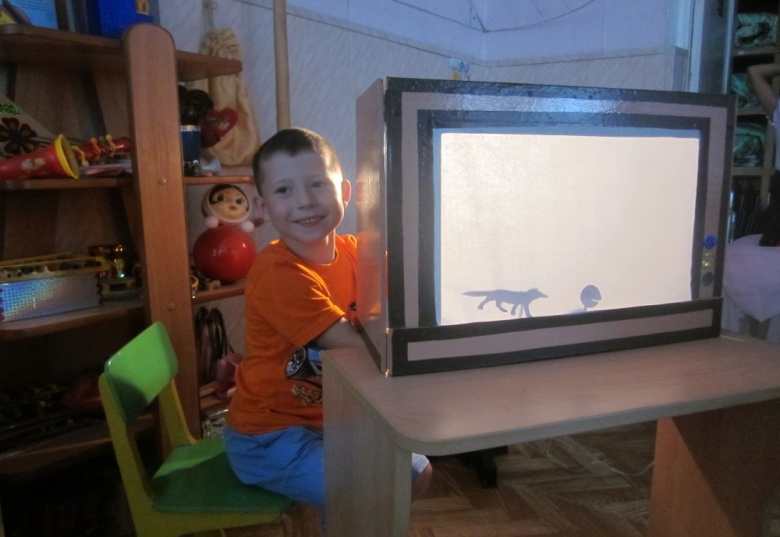 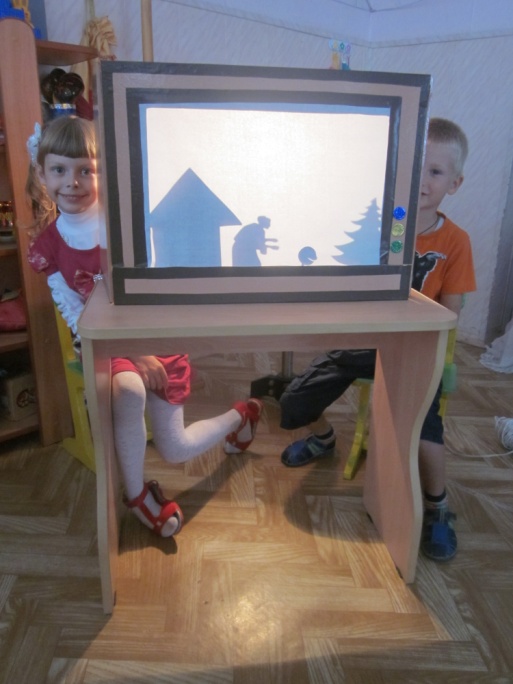 Мы любим театр
Спасибо за внимание!